La diversité vestimentaire au Japon
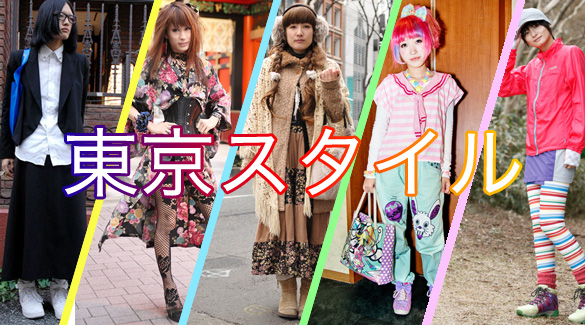 Sommaire:
Définition
Evolution au fil du temps
Les différents styles
L’influence de la mode dans la société
1860-1910
1910-1950
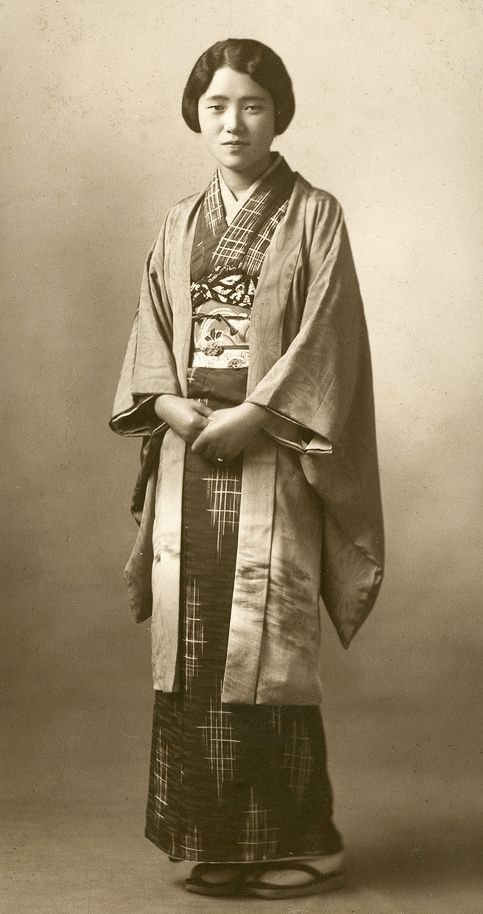 Kimono traditionnel avec un Haori decoré à la façon « Shibori »
1960-1970
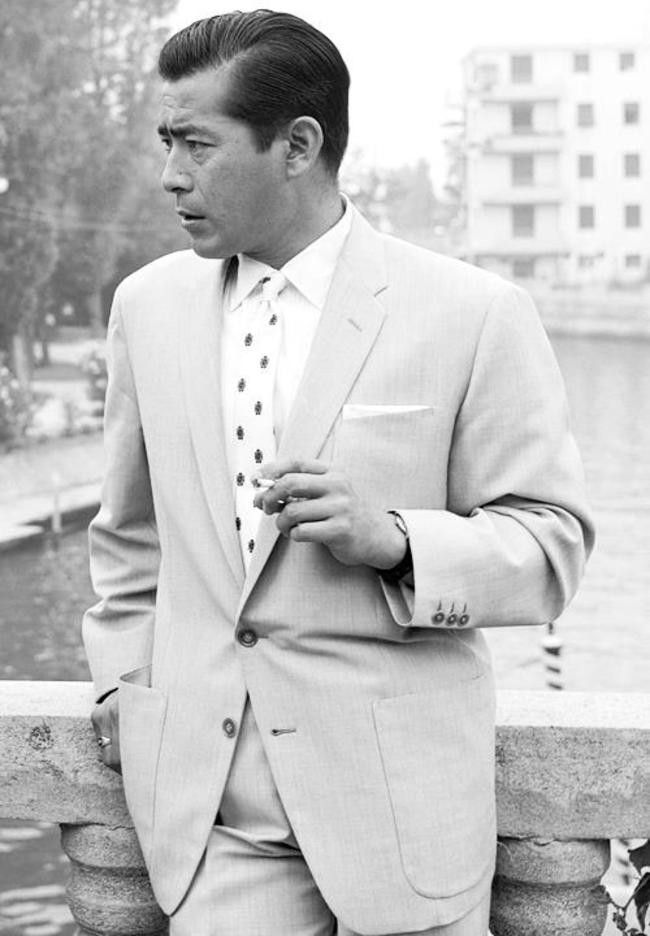 1980
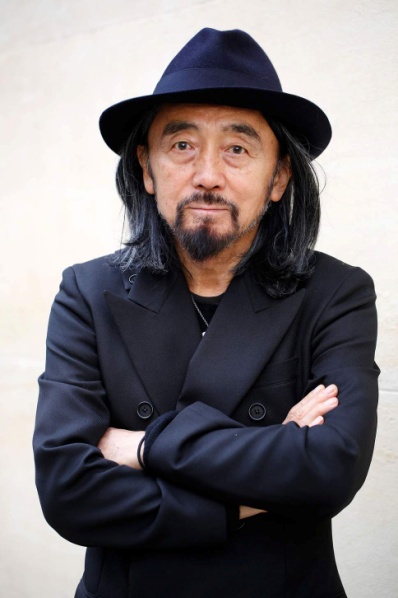 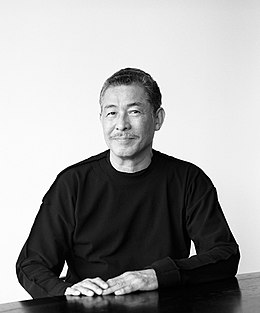 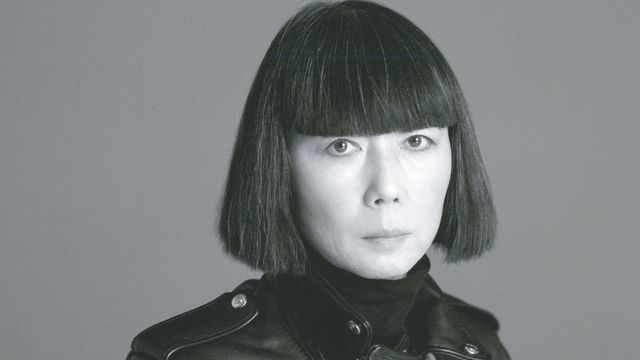 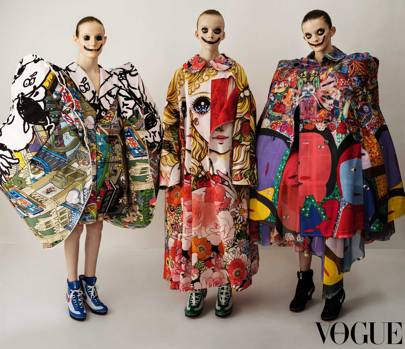 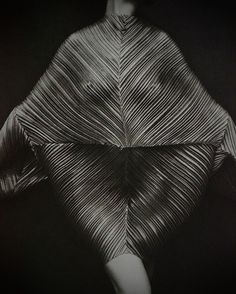 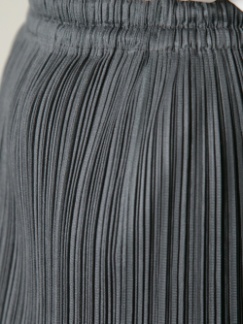 Rei Kawakubo
Yohji Yamamoto
Ysae Miyake
2000
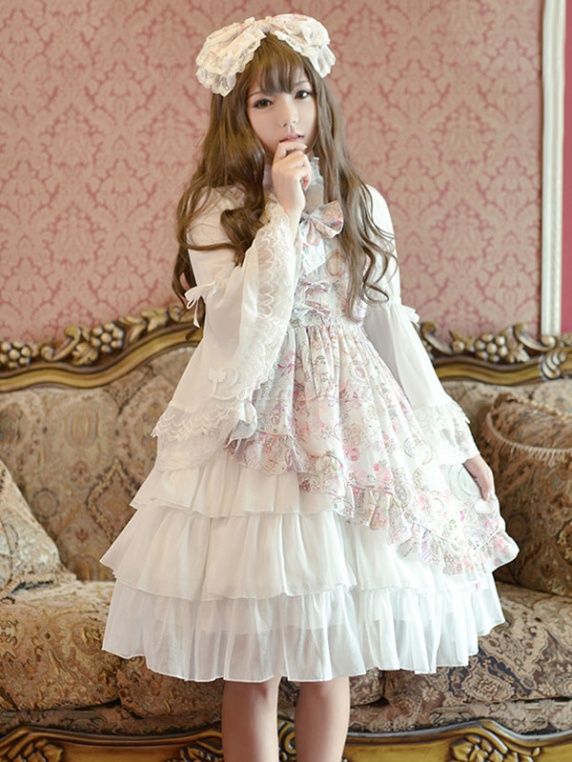 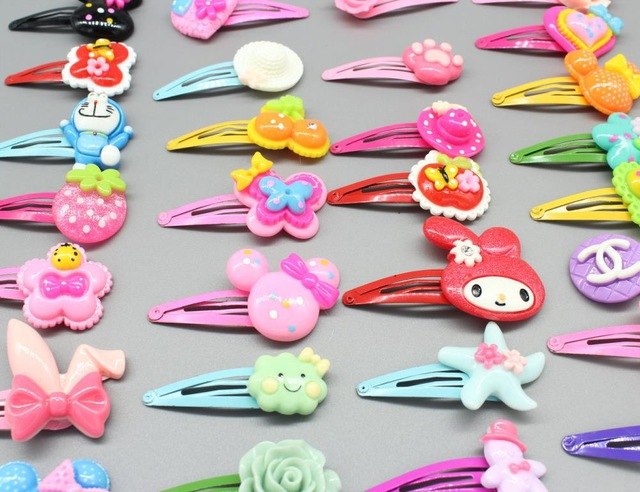 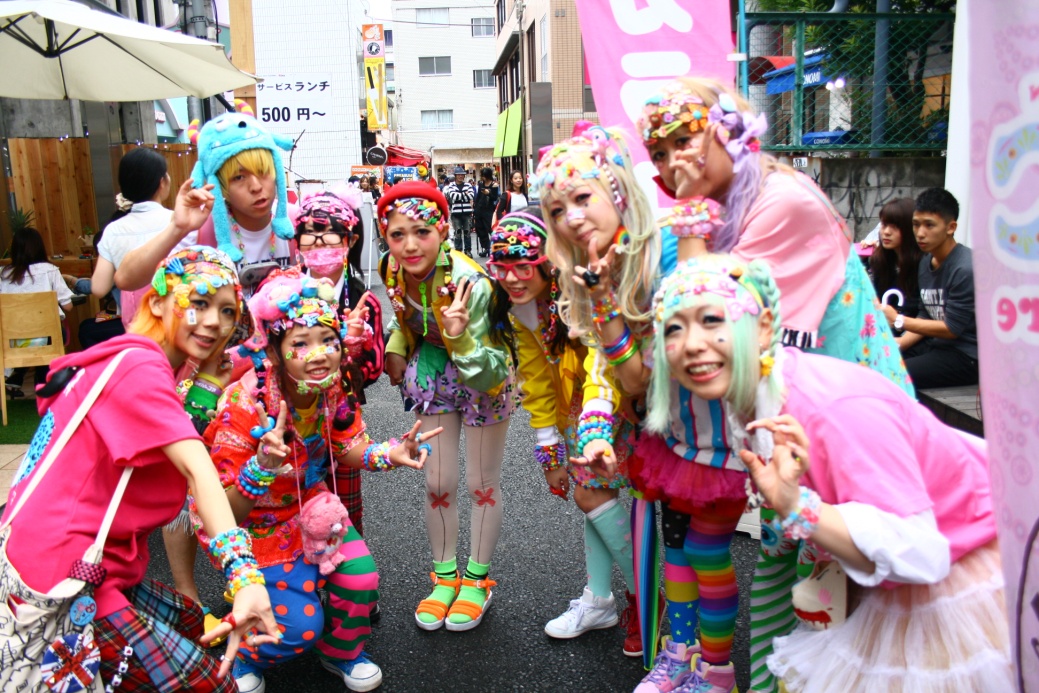 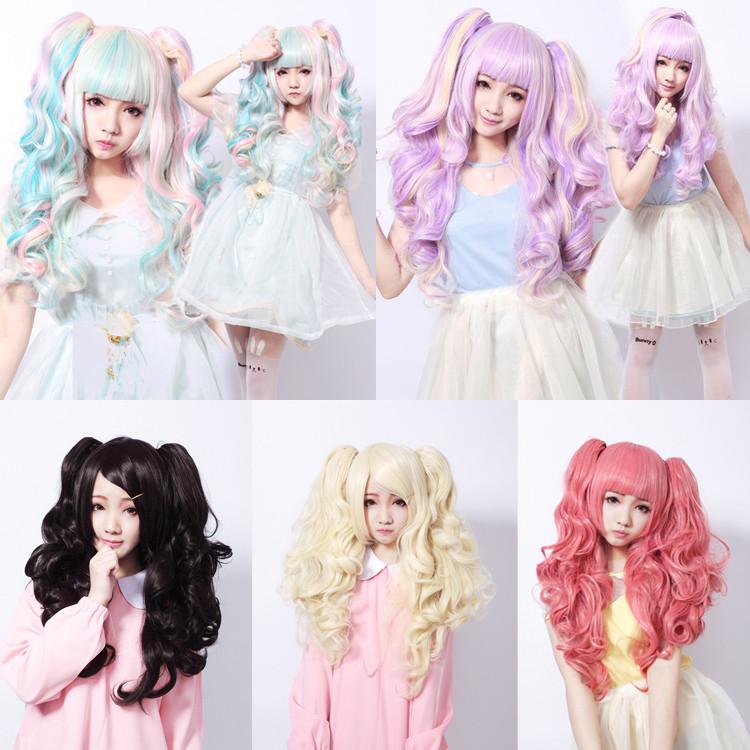 Aujourd’hui
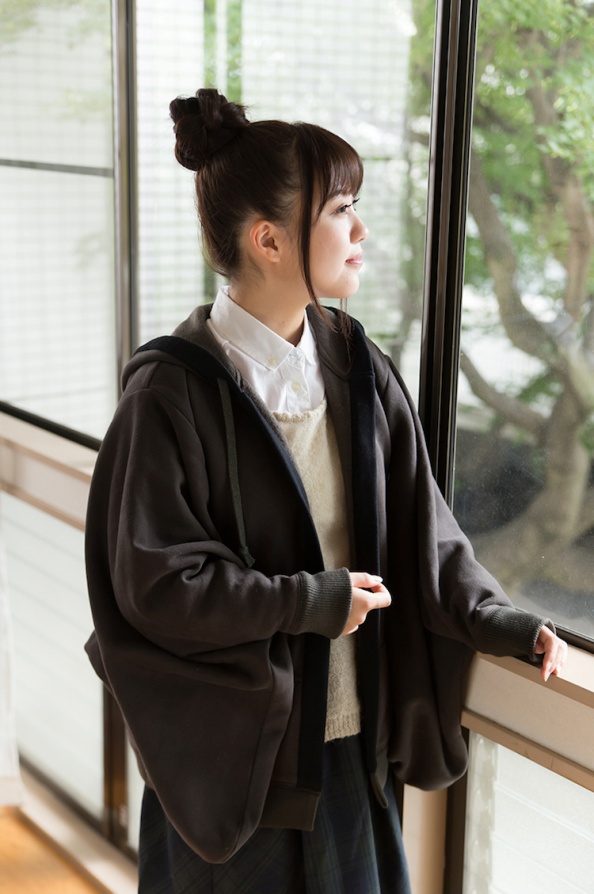 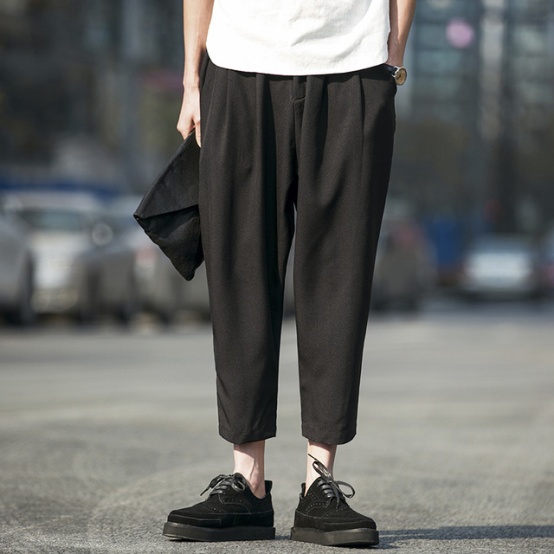 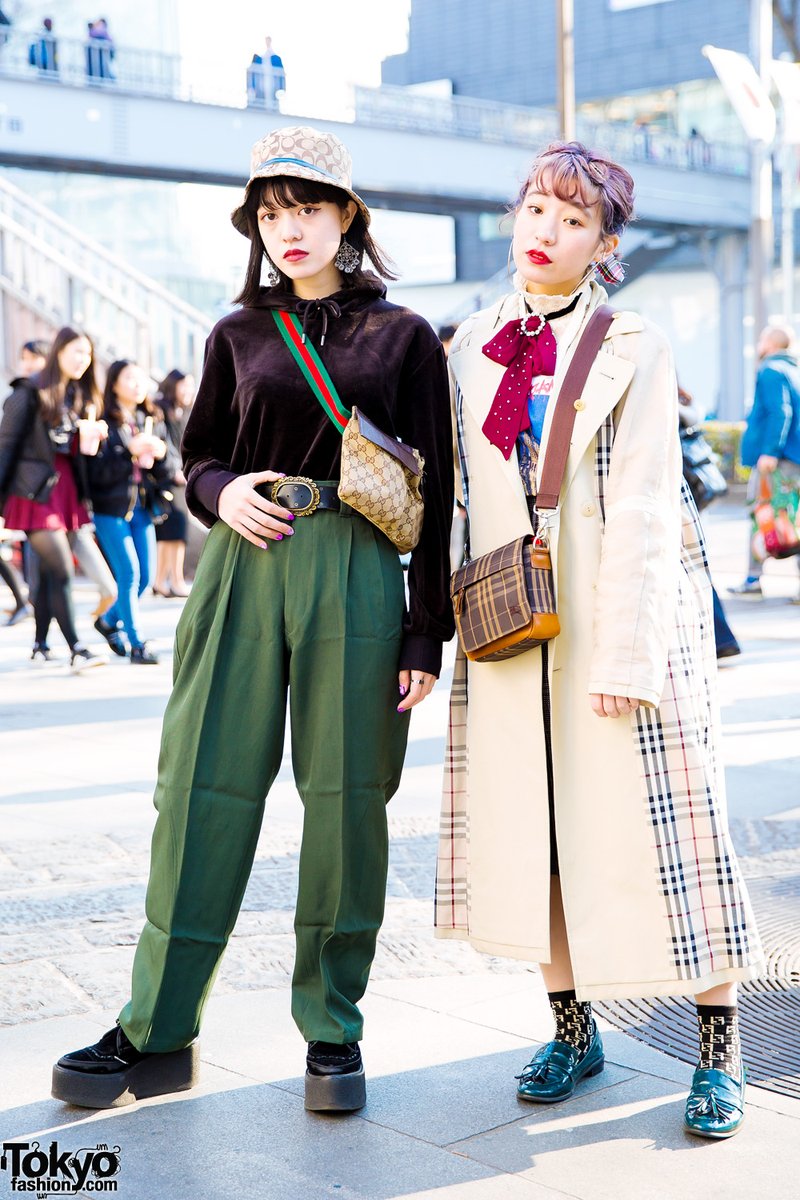 Les différents styles
L’influence de la mode dans la société
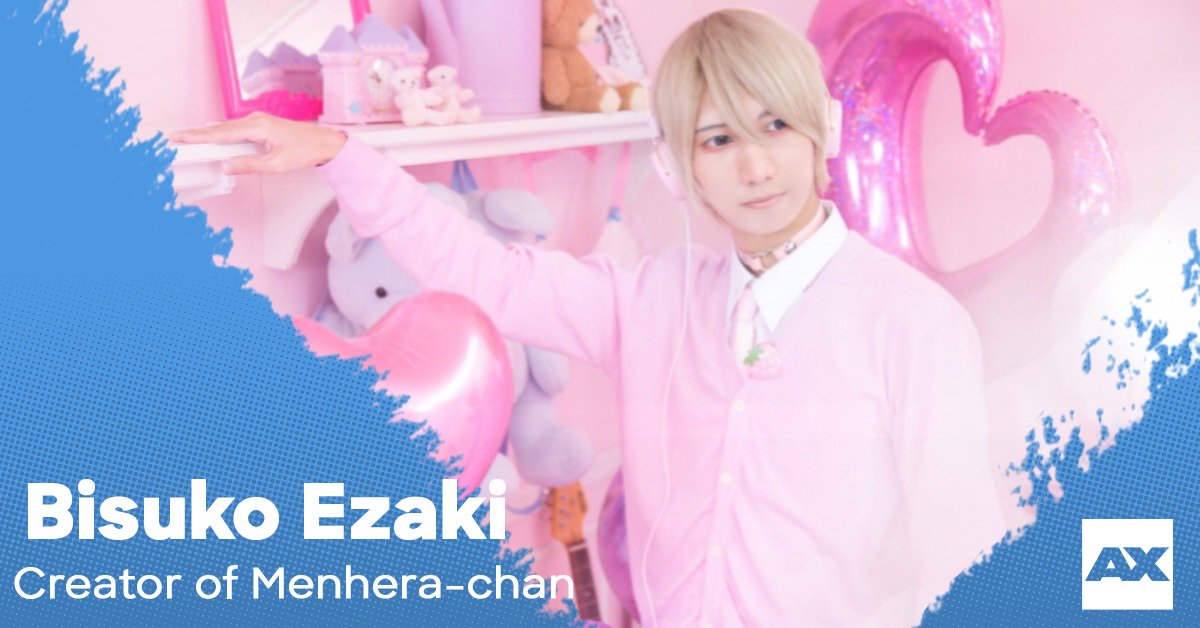 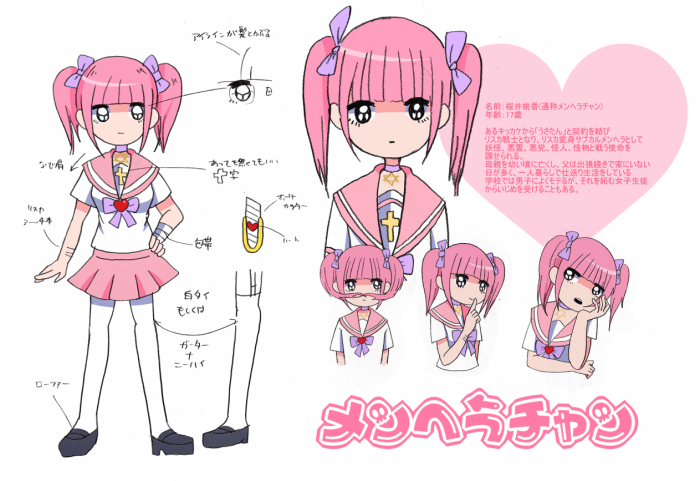 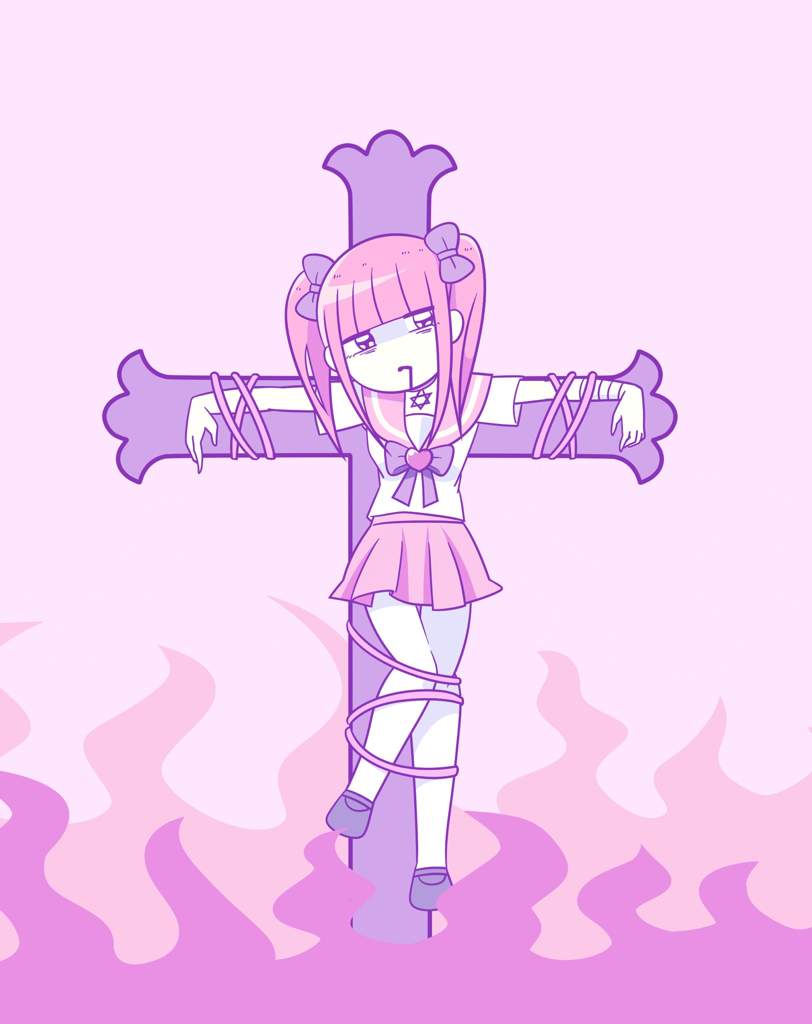 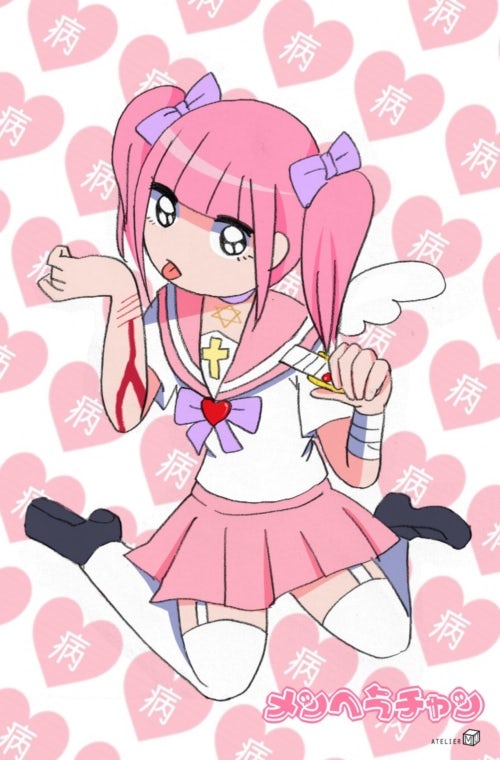 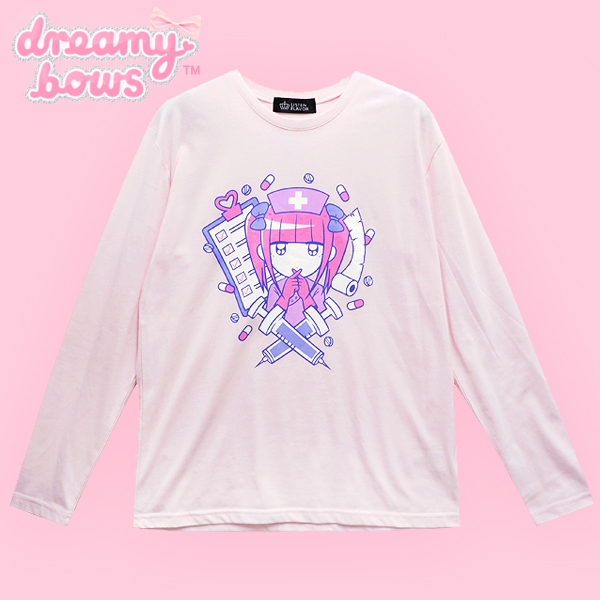 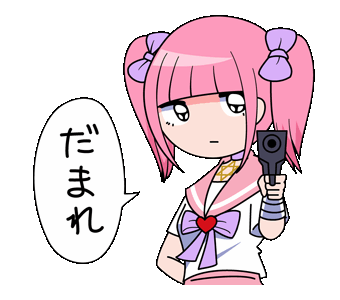 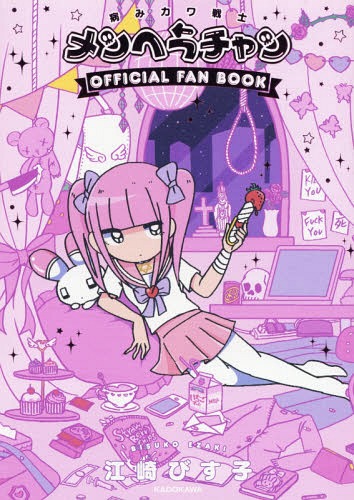 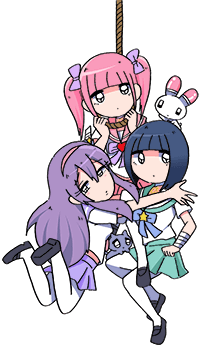